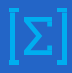 6
МАТЕМАТИКА
КЛАСС
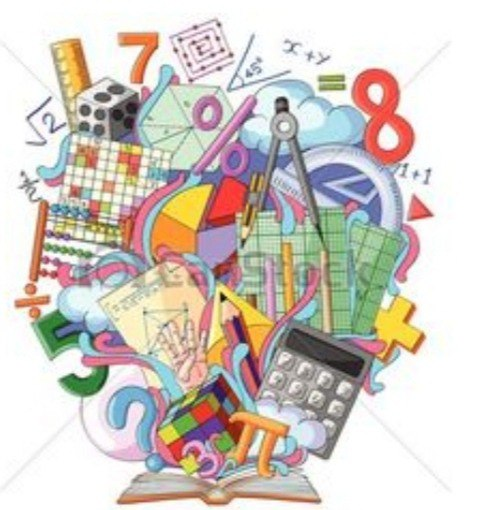 Тема:
РЕШЕНИЕ ЗАДАЧ
РЕШЕНИЕ ЗАДАЧ
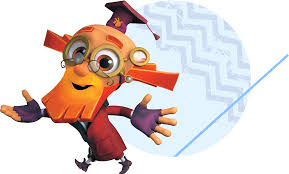 2
3
3
РЕШЕНИЕ ЗАДАЧ
РЕШЕНИЕ ЗАДАЧ
РЕШЕНИЕ ЗАДАЧ
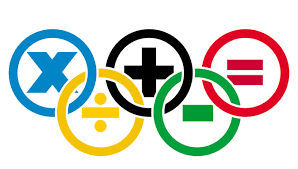 РЕШЕНИЕ ЗАДАЧ
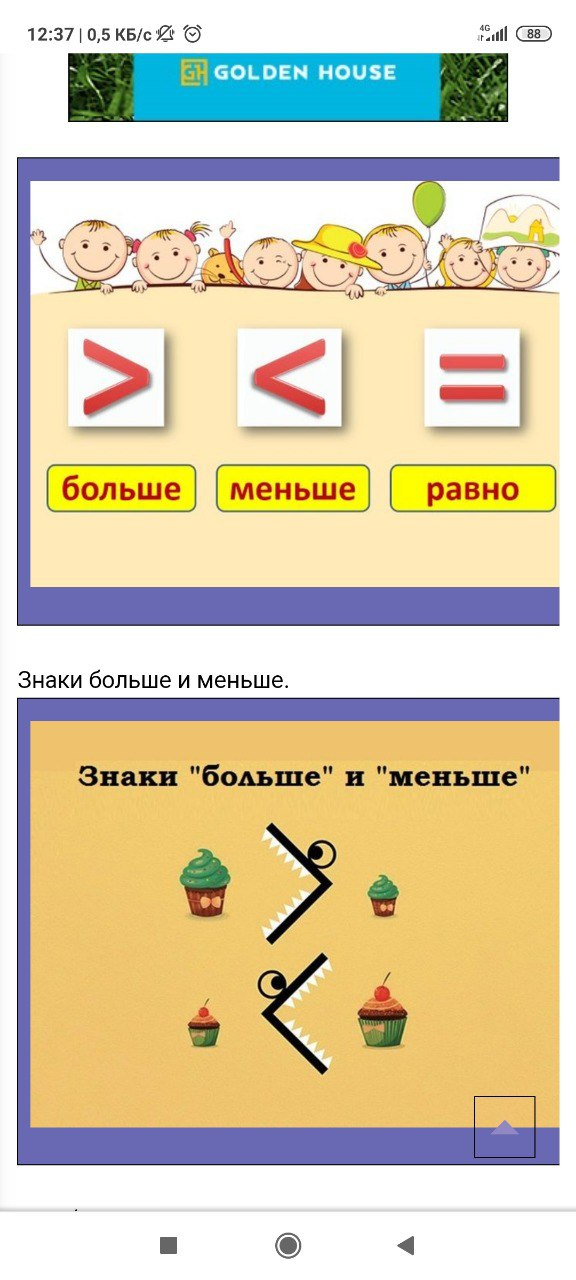 РЕШЕНИЕ ЗАДАЧ
250. Решите уравнение:
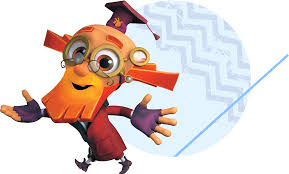 РЕШЕНИЕ ЗАДАЧ
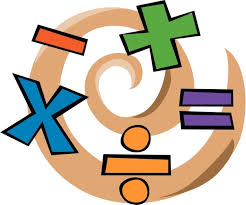 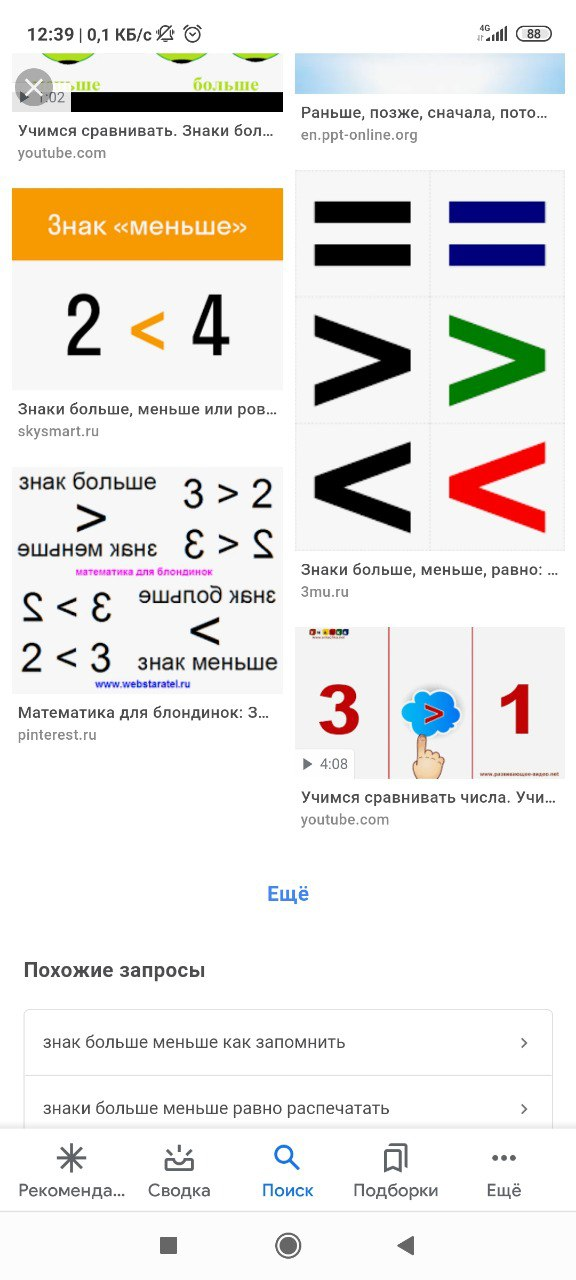 ЗАДАНИЯ ДЛЯ САМОСТОЯТЕЛЬНОЙ РАБОТЫ
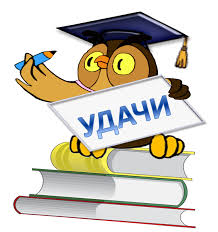 РЕШИТЬ ЗАДАЧИ 
НА СТРАНИЦЕ 46 
№ 256, № 257, №258